Crisisinterface
Crisis in the supply chain: ‘here be dragons’ 

Gareth Jones
24 June 2020
2
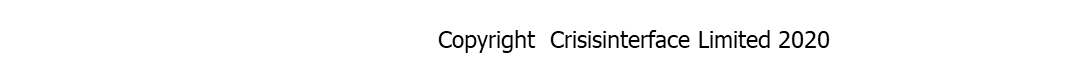 Covid19 - cascading impacts
?????
Flash?
Conflict?
Cyber
?
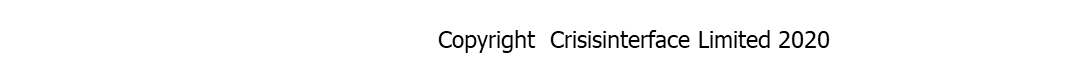 After the crisis: impacts vary by business
extinction. damaged. ‘zombies’. growth. winners. losers. investigation. low people confidence. review. investigate. safety committee. move-on. don’t learn, retrench. refinance. death-spiral. job-losses. management change. forced spend. remediation. new risks. forced strategy change. innovate. take competitive advantage. public inquiry. resign. dismissal. fines. penalty. legal. suicide. pay lawyers. laws. damaged industry. apologise. insource. reset relationships. management system. change PR agency. loss of trust. head of comms sacked. social media arrangements. new suppliers. new scrutiny. soul-search. build-bridges. renegotiate. supervision. change attitudes to prevention. control regime. blame. scapegoat. promote. loyalty. complacent. become resilient. learn. forget and move on
4
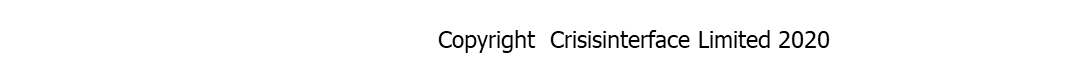 Examples of stress on your supplier
Business strategy  
Pressure on numbers and debt raising – refinancing? restructure? emergency board meetings? management change?
Decisions freeze – investments freeze e.g. key decisions not made, old systems run on, loss of key knowledge 
Concentration on core market/clients – re-negotiating
Cannot keep up with market shift – low innovation capacity
Operations
Sub - supplier failure
Cost increases resisted
Quality?
Bad news gains more ‘gravity’ – longer time before notification 
People
Stress, burn out and denial
Loss of corporate knowledge
New sub optimal teams
Hiring freeze
Disgruntled employee
Governance
Control functions pared back
Price criteria dominance in procurement
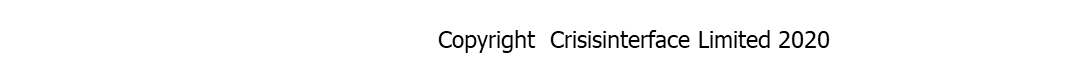 Situation awareness – CM operating model
Situation Awareness defined as “the state of individual and or/collective knowledge relating to the past and current events, their implications and potential future developments (source UK Cabinet Office). 
 In plan language - means always knowing what is happening in the system and quickly detecting problems or variations so these can be evaluated faster against the known environment to be able to make more informed decisions and proactive interventions – i.e. to LEAD not follow
Government crisis management
leadership
Leader support – COS,  legal etc
Minister
Departmental  crisis management team (core)
SA teaml*
Example: 
Agriculture ministry crisis management operating model
Team members
Stakeholder engagement and communications team
Issue Task force(s)  e.g. ports/borders, storage, distribution, aid etc
Liaisons
Phase 2 (Recovery and Learn) and Phase 3  (Transform and improve) Task force
Advisors and  challenge group
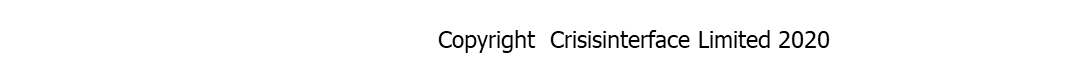 Upcoming FS regulation – outsource/3rd party
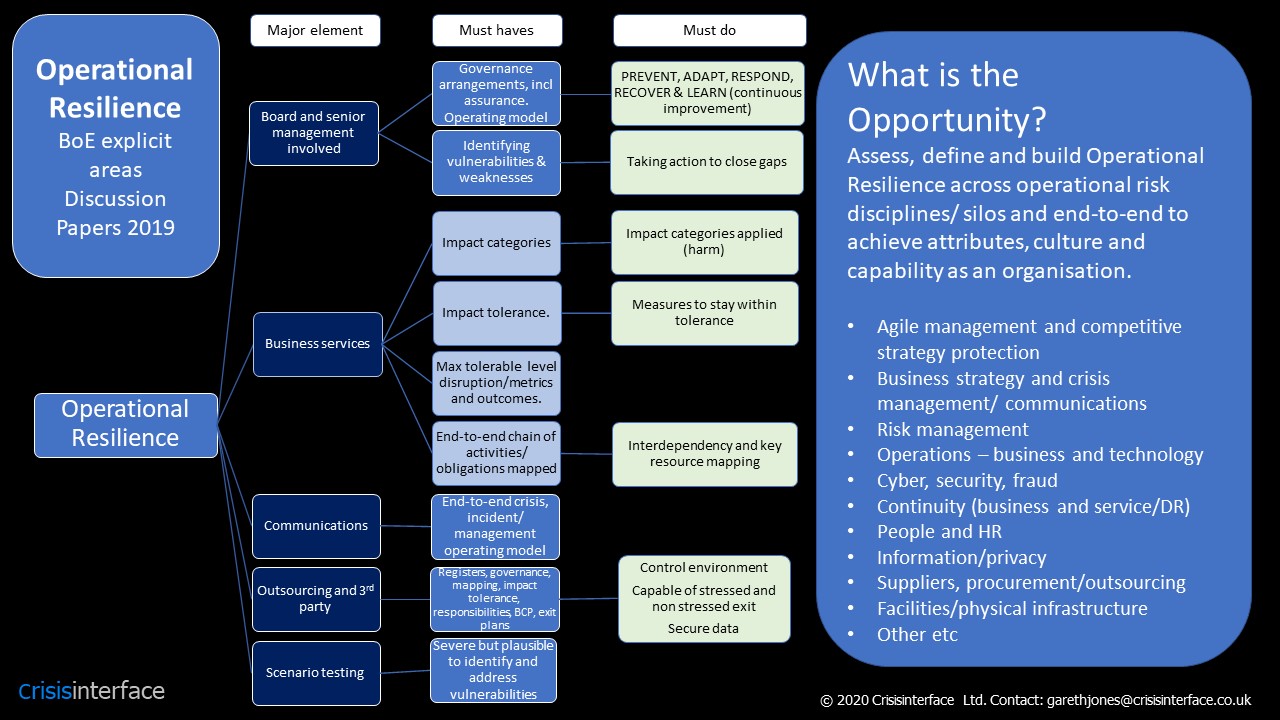 So whats:
Here be dragons – 2nd and 3rd level impacts inbound????
Upstream supply chain fail more probable (#1 tech)
Internal supply chain fail risk increase 
Downstream demand and scrutiny - changes perception of YOU as their supplier 

DO: Risk review across domains (fin and op risks)
Overhaul crisis management and situation awareness systems for early warning (fin and op resilience)
You need the right end-to-end operating model to cope with unexpected! 
Scenario plan (what if) and mitigate loss of critical supplier (incl cyber) and renew relationships
Run exercise on major supplier failure to gain awareness
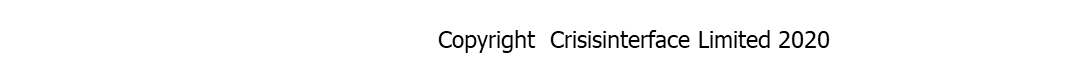 Questions



Gareth Jones 

https://www.linkedin.com/in/gareth-jones-7a90994/
Crisisinterface
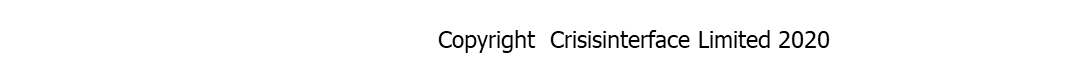